Литературная викторина по произведениям детских писателей
(Группа детей с ТНР, старший возраст )                                       Составитель:                                                   учитель – логопед Соколова Л.В.
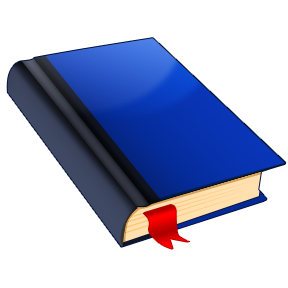 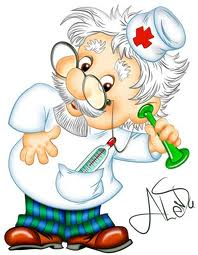 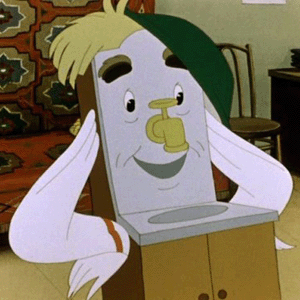 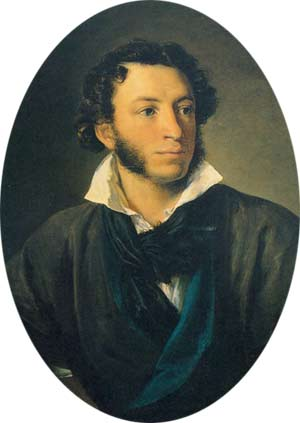 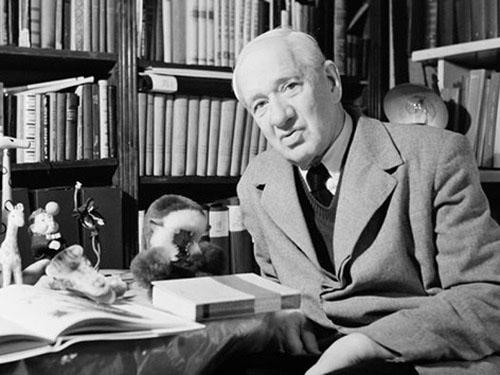 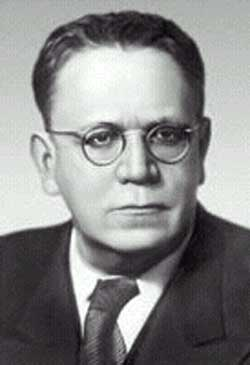 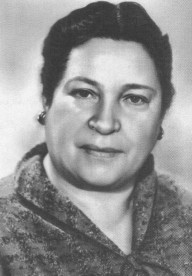 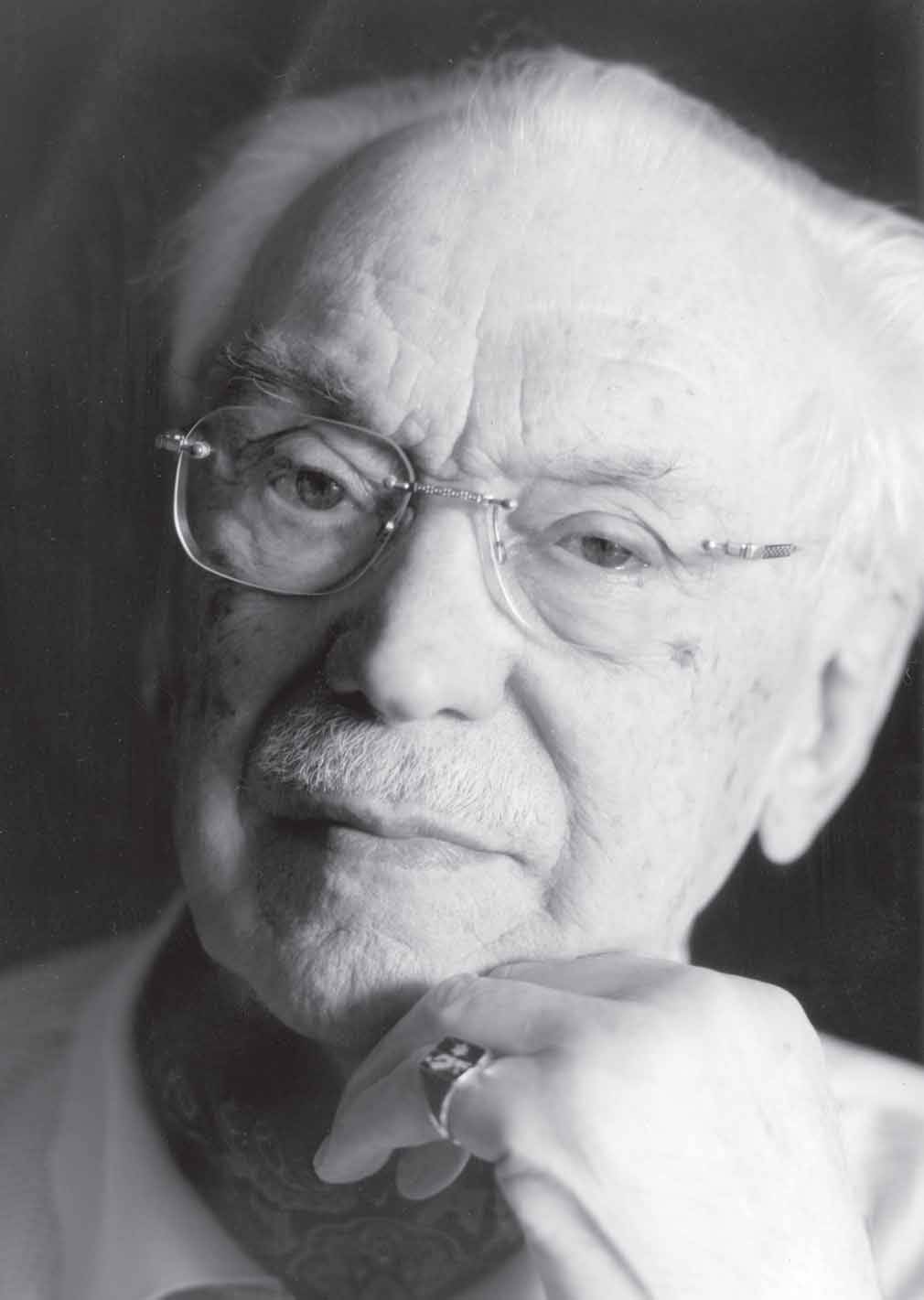 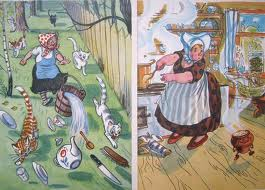 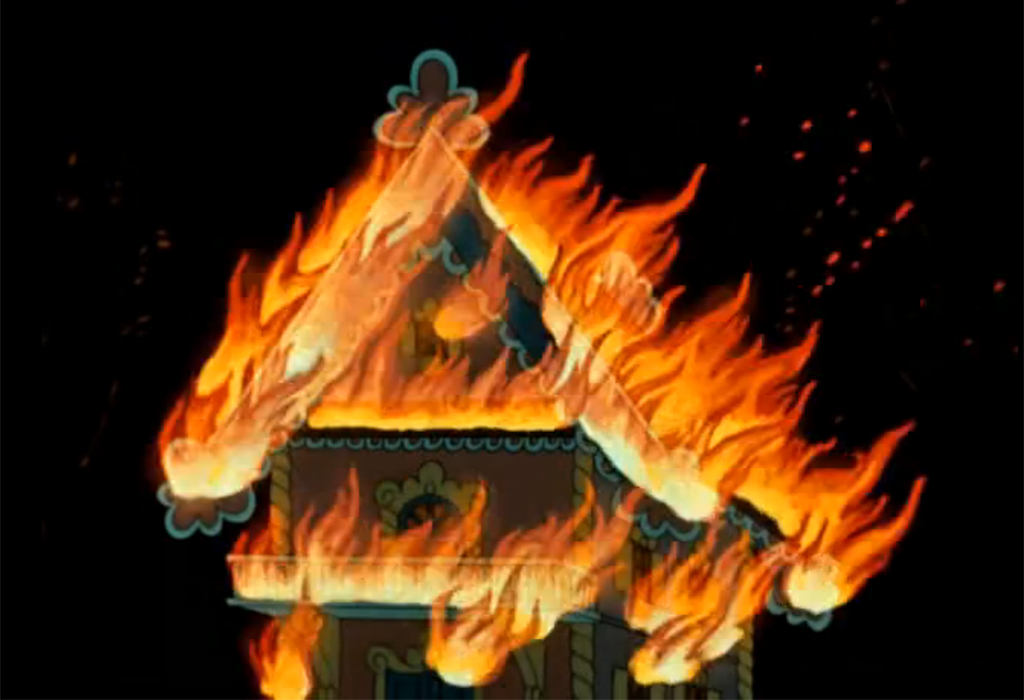 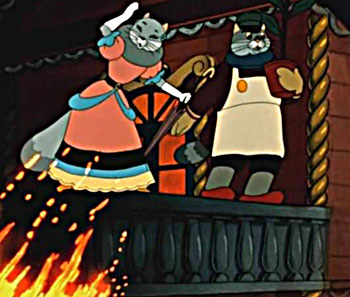 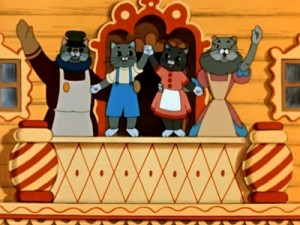 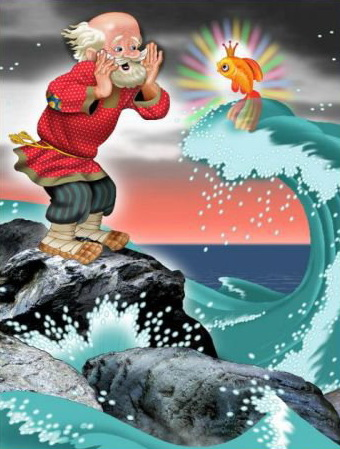 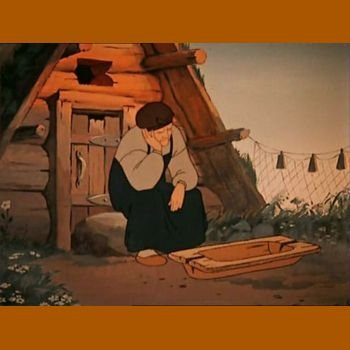 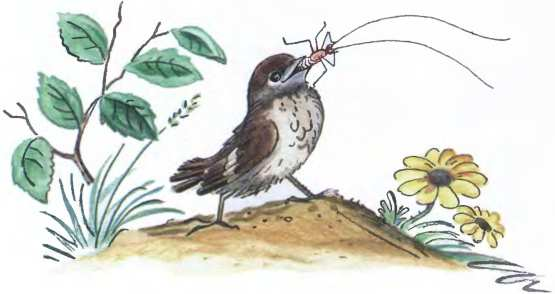 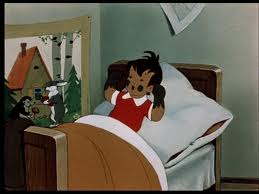 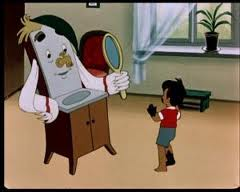 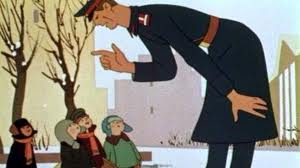 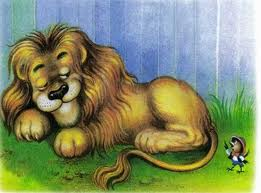 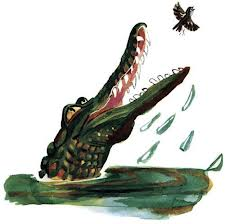 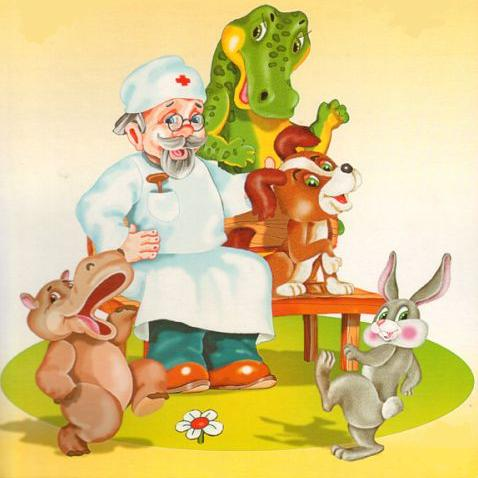 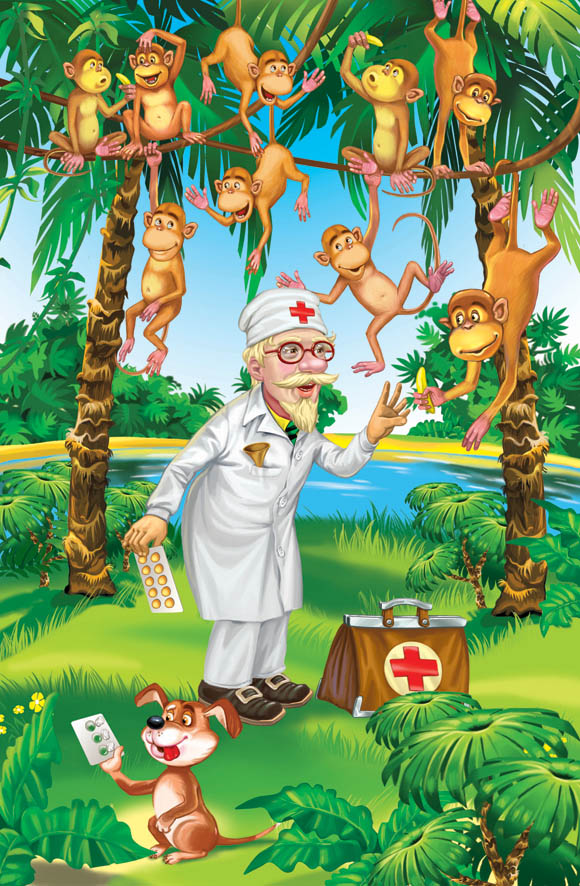 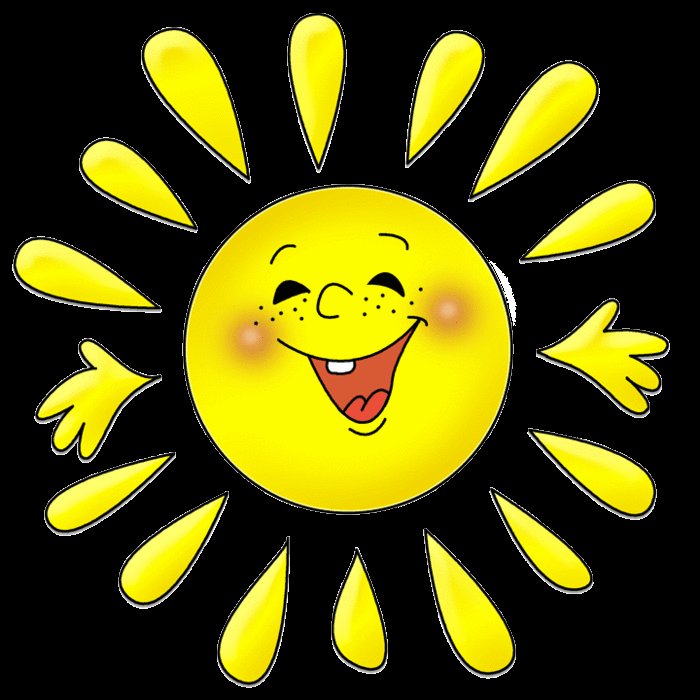 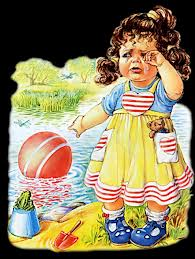 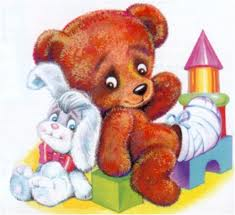 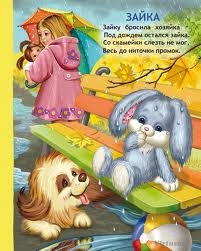 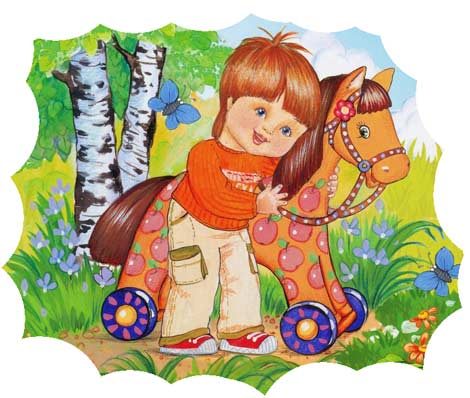 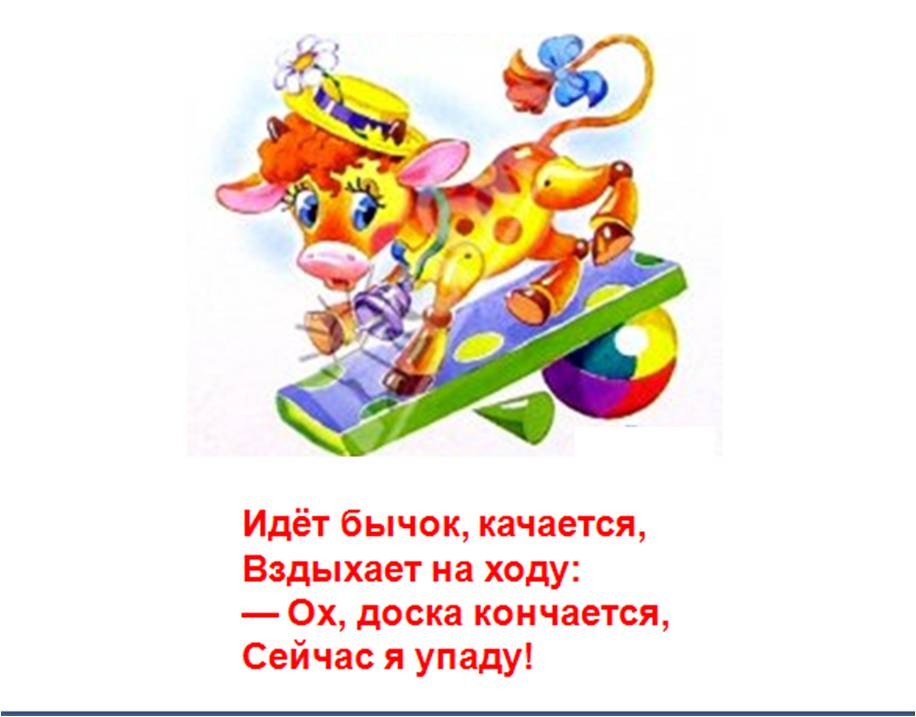 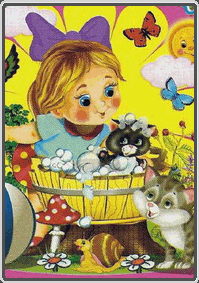 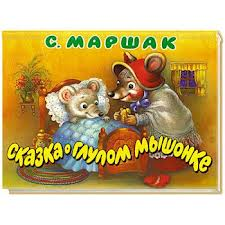